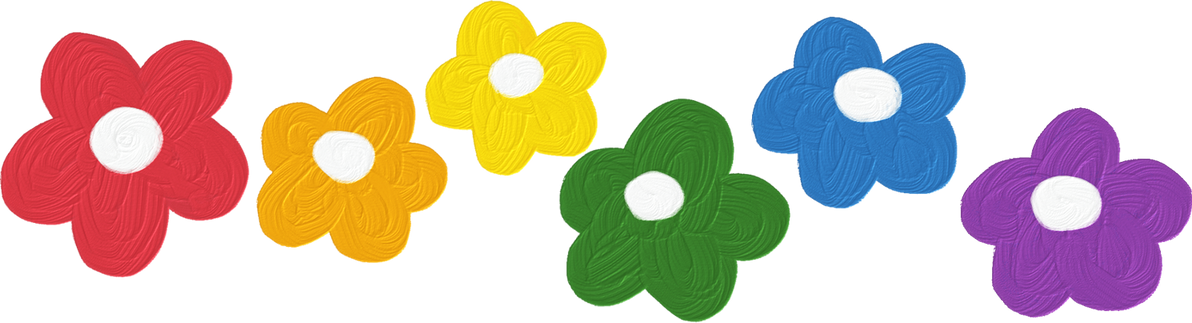 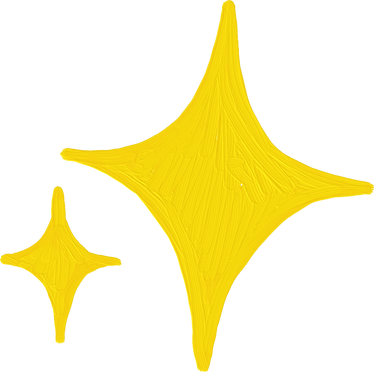 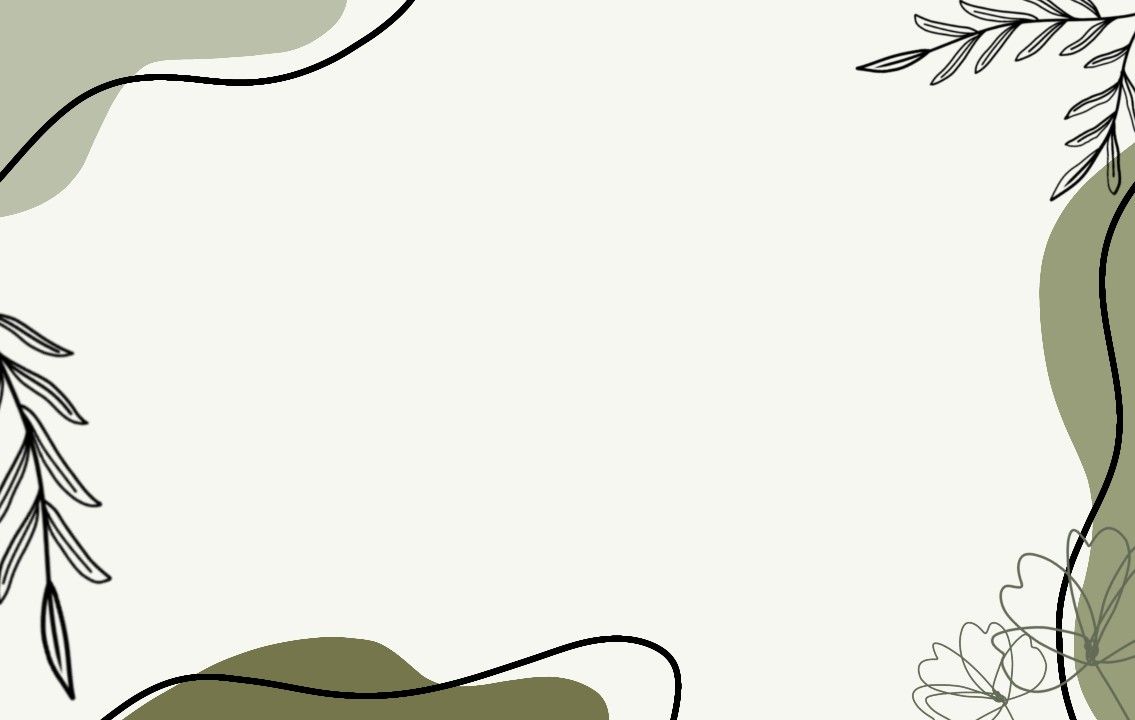 REVIEW 1
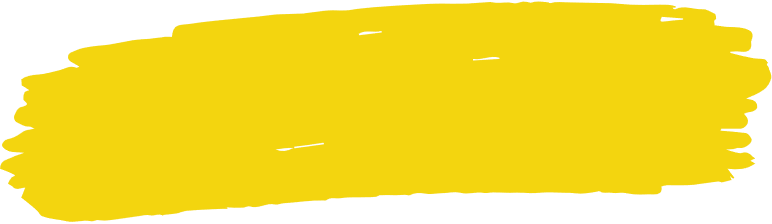 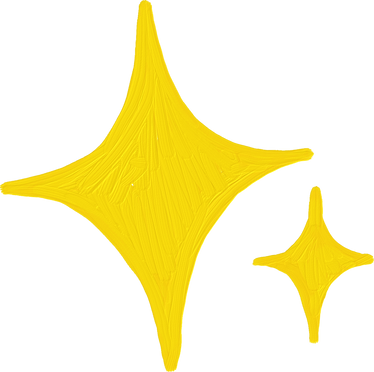 PERIOD 1
GV: Trần Ngọc Thảo Nguyên
					Lớp: 3A1
					Ngày 07 tháng 11 năm 2024
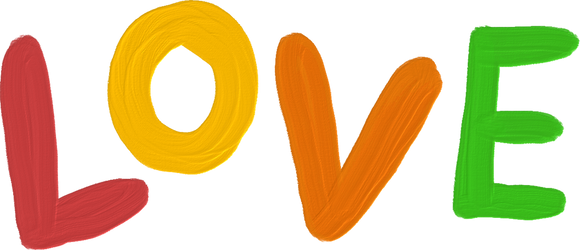 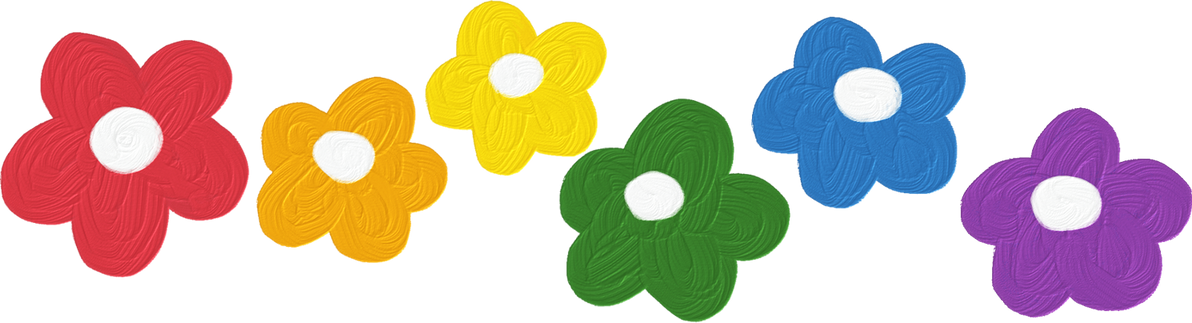 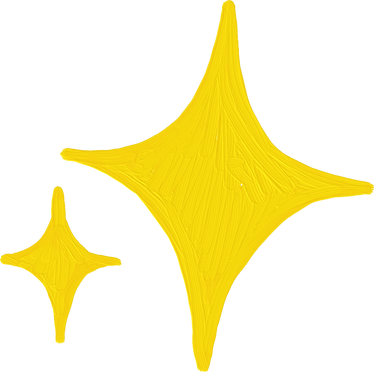 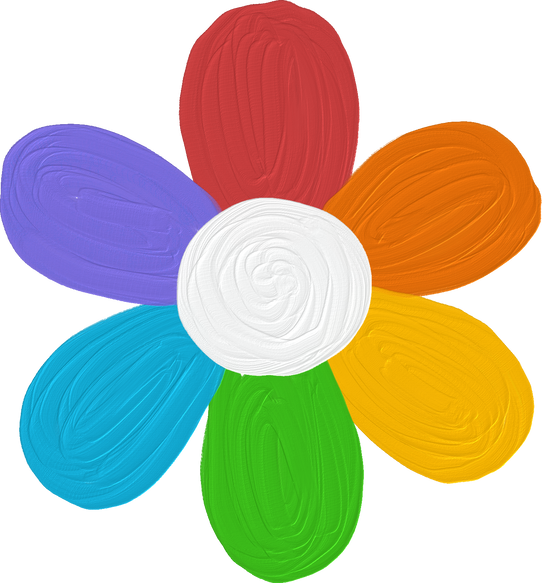 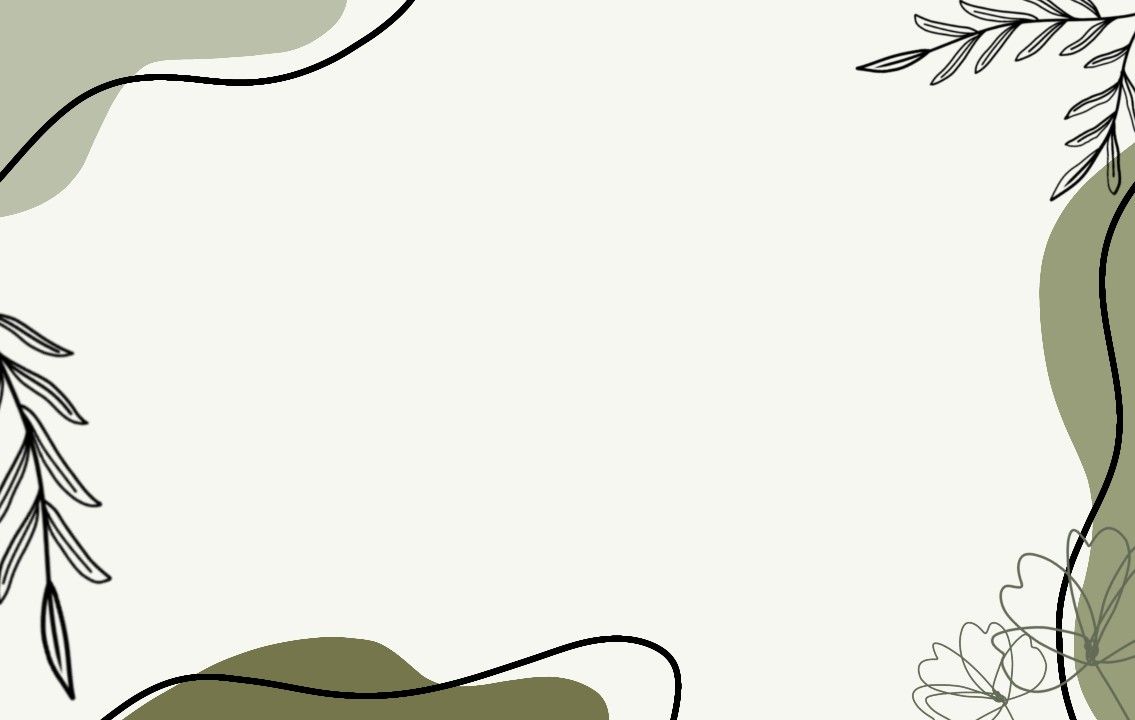 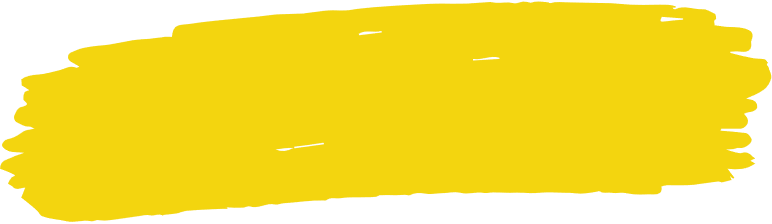 1. Warm-up
Whispering game
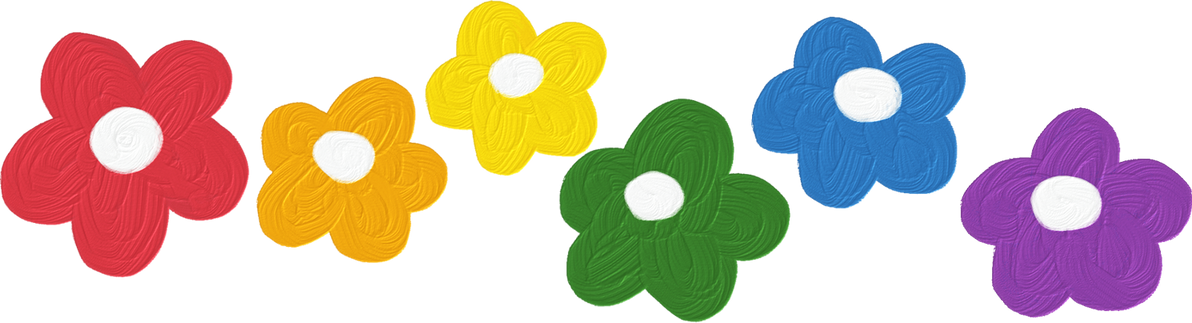 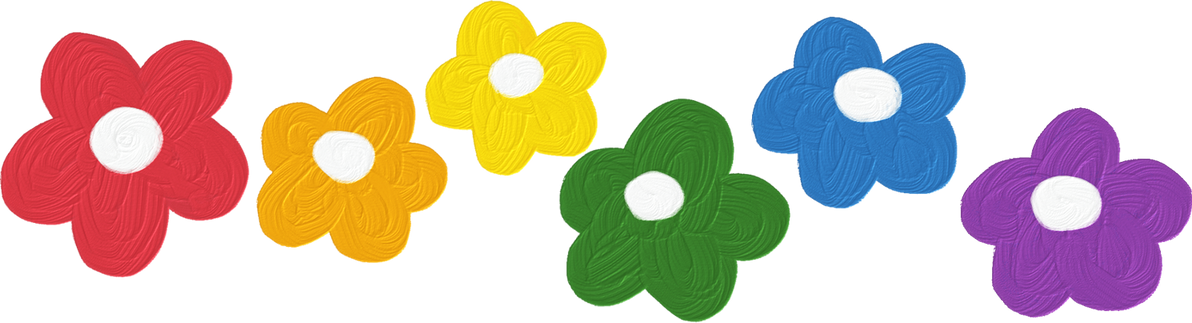 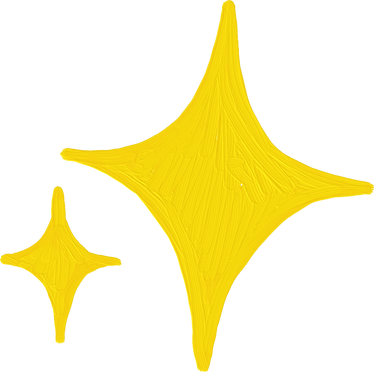 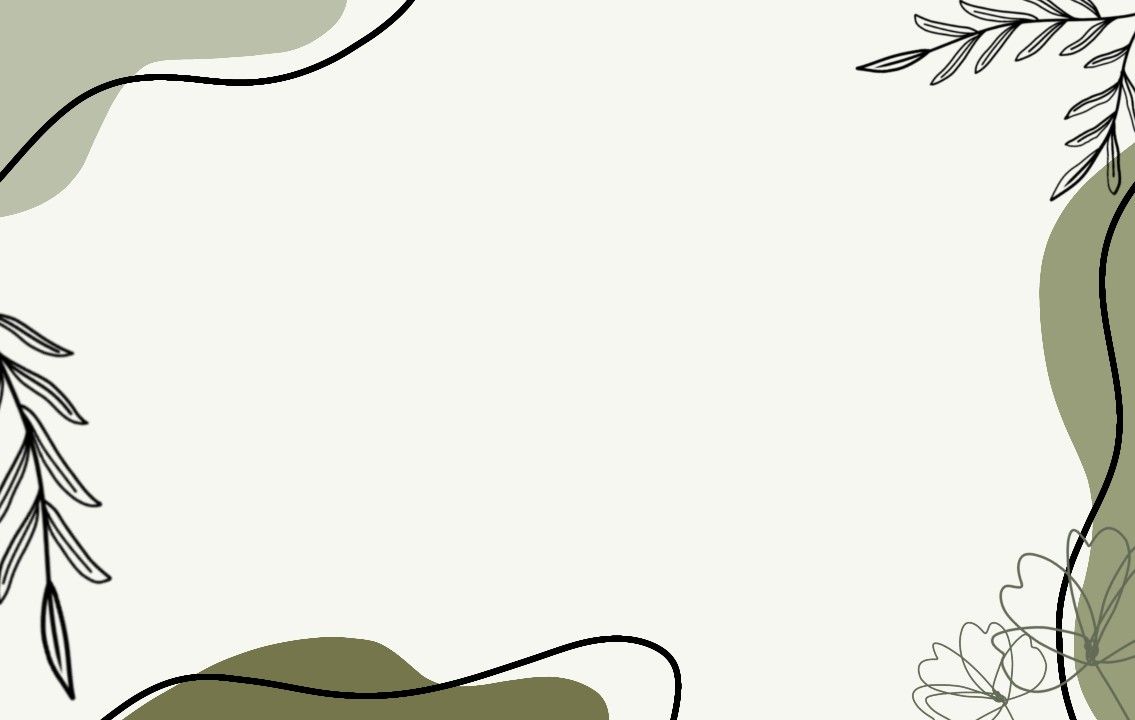 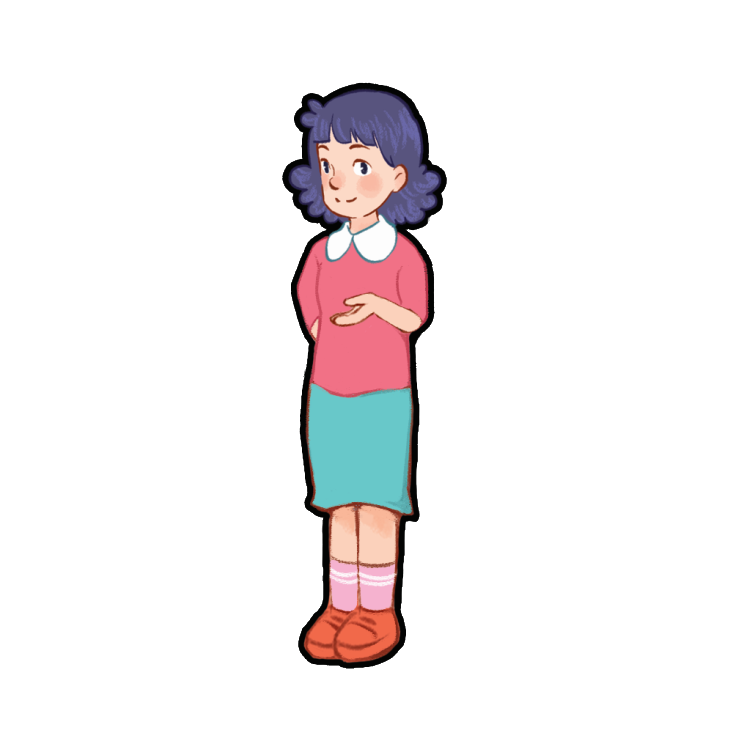 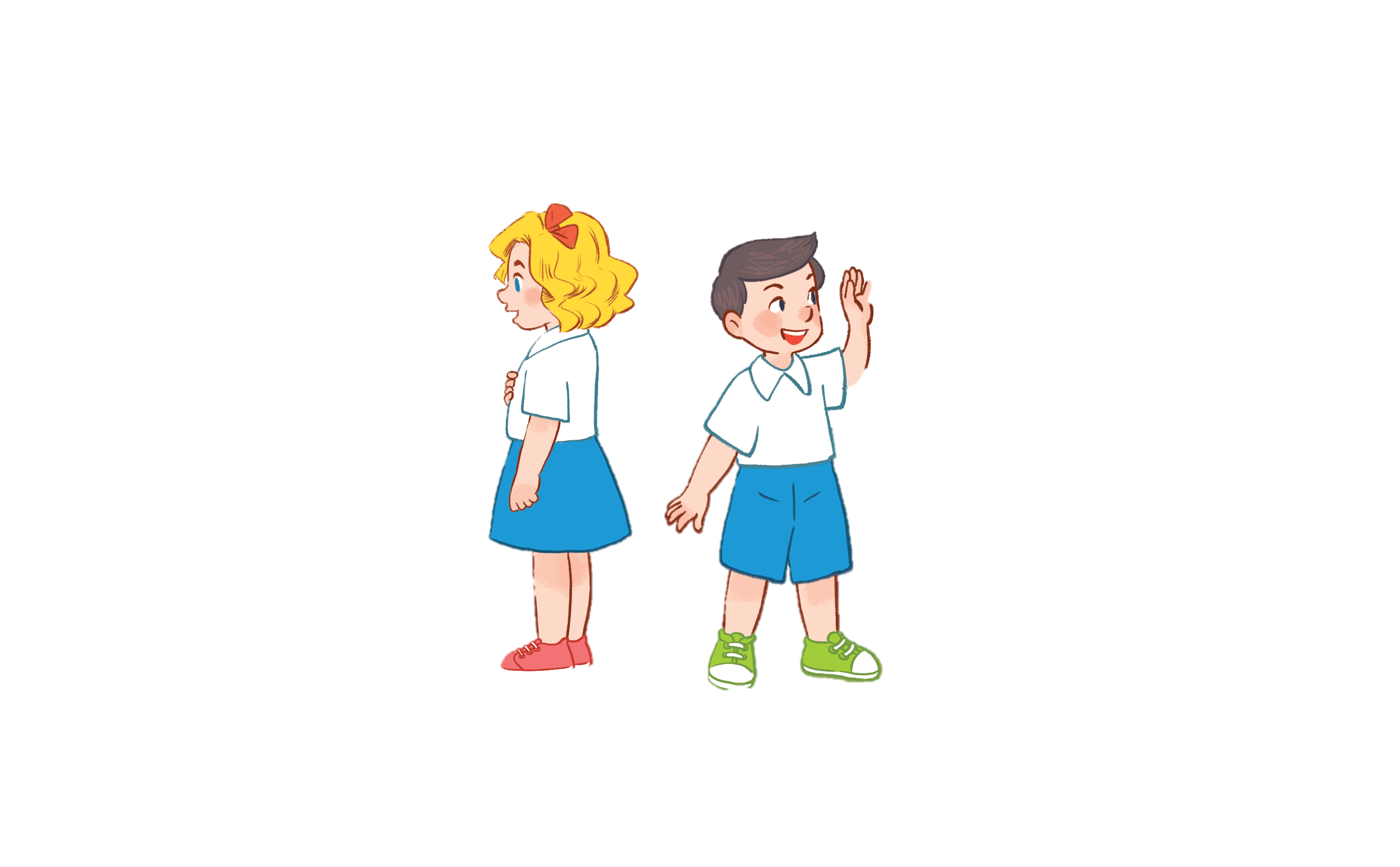 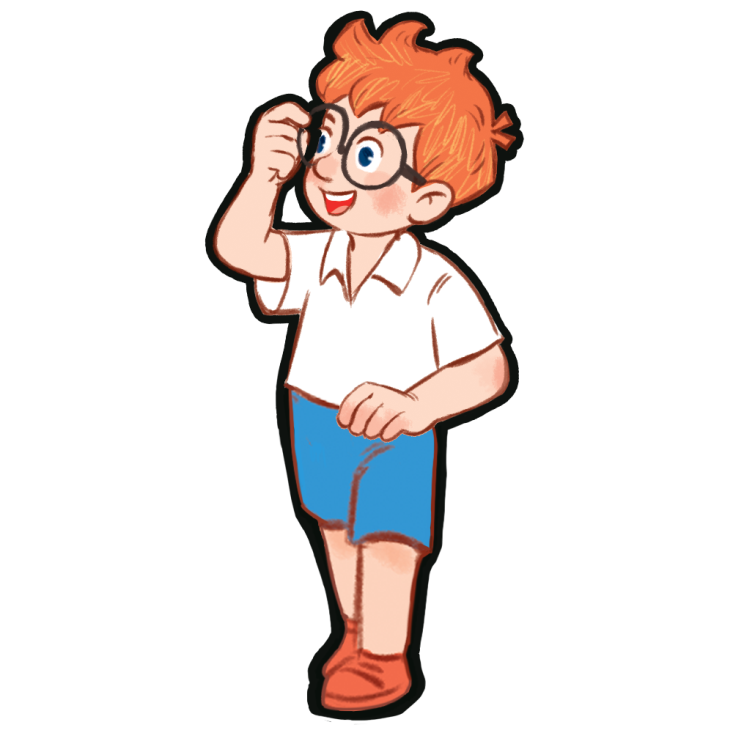 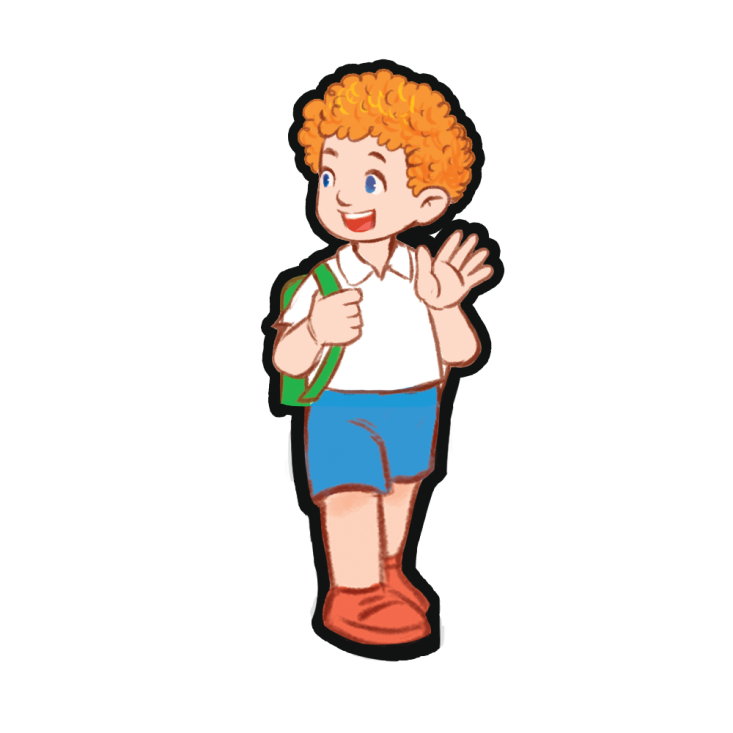 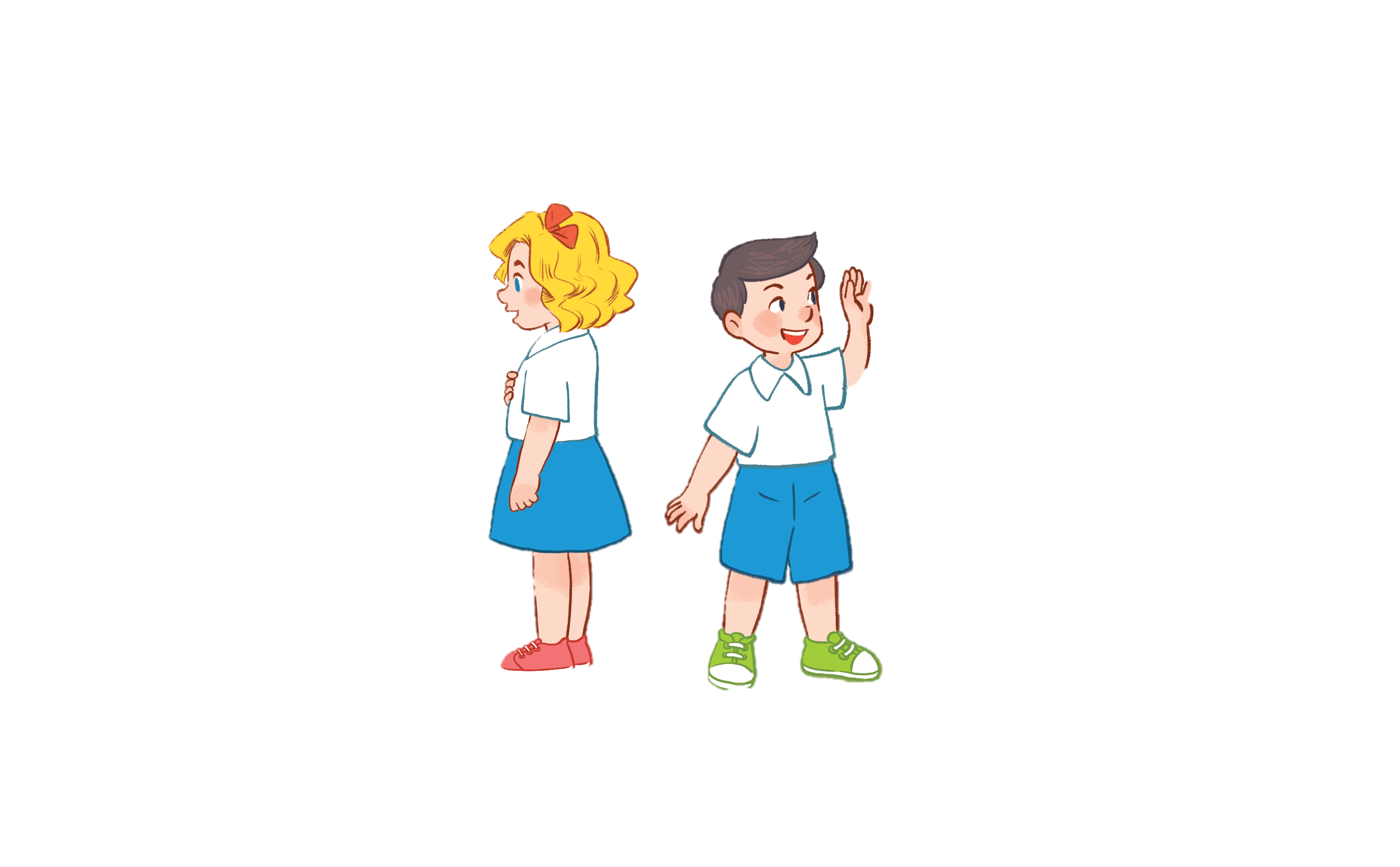 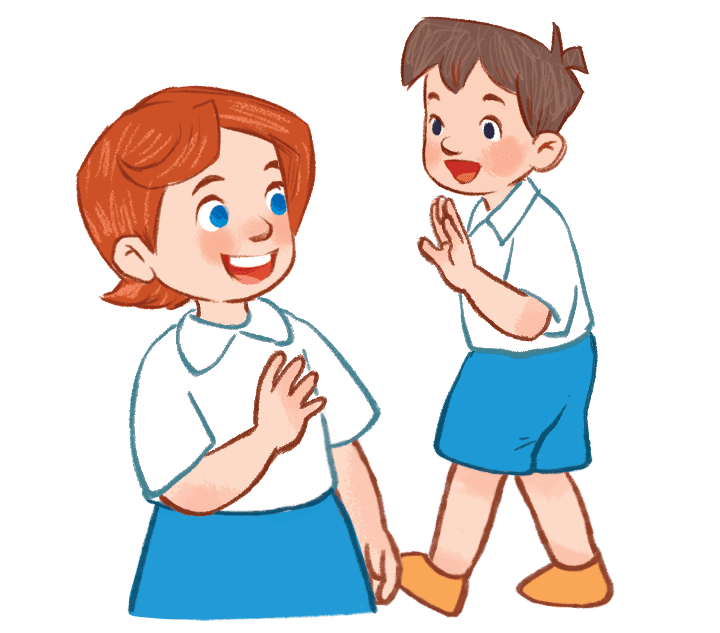 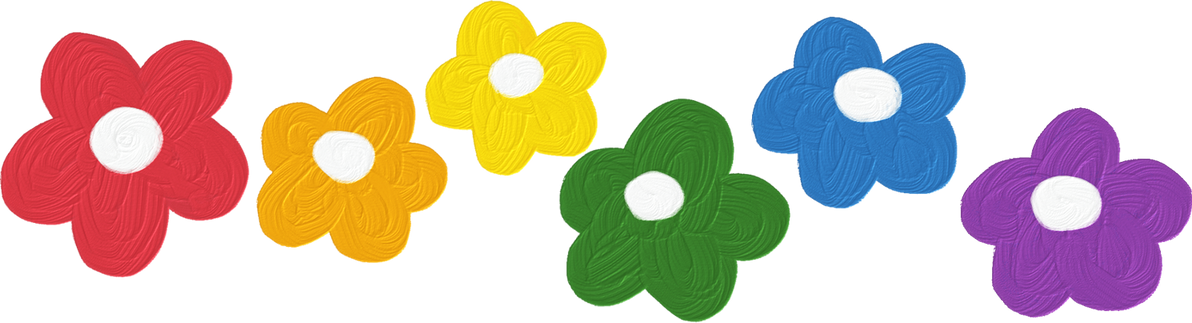 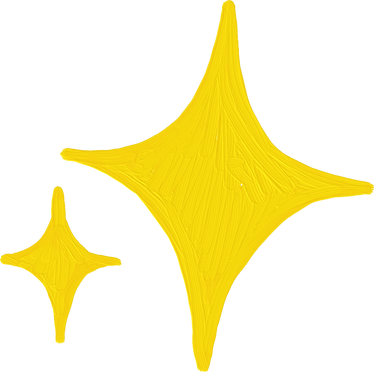 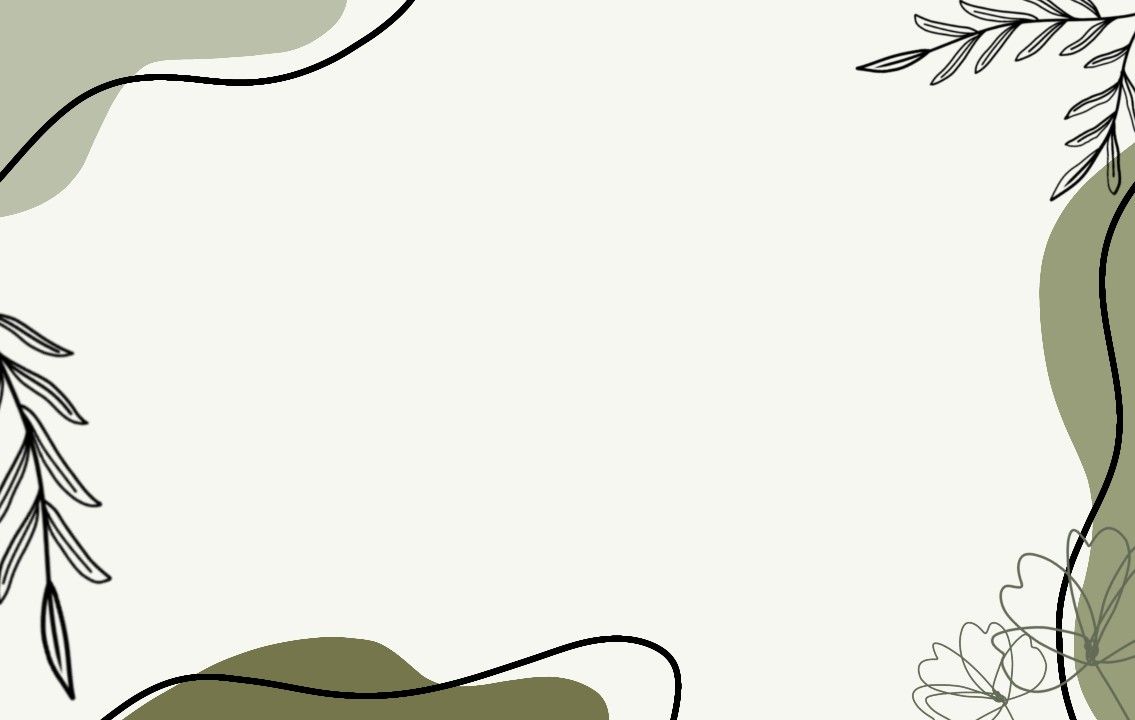 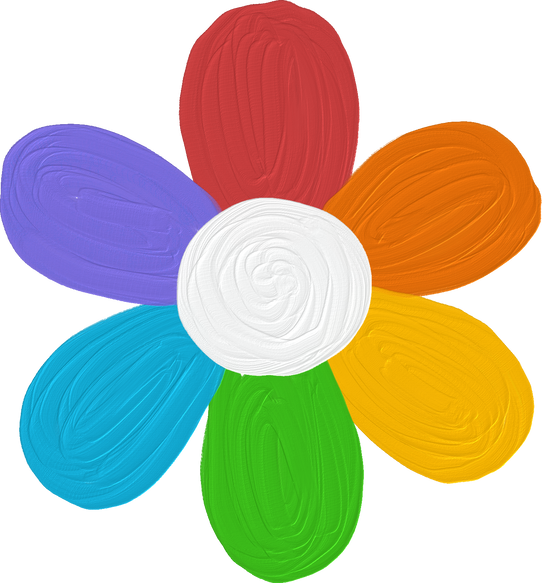 2. Listen and 
tick.
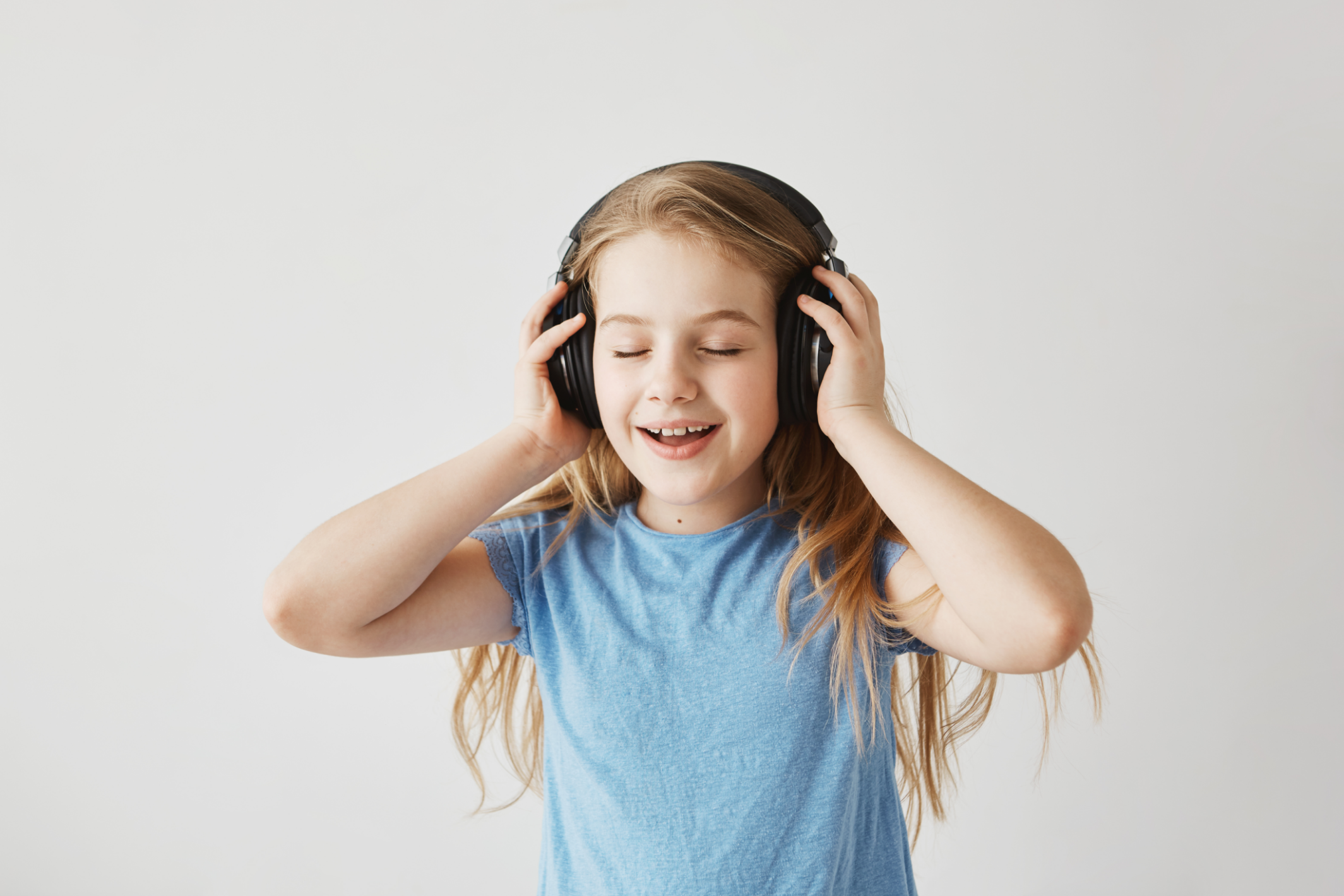 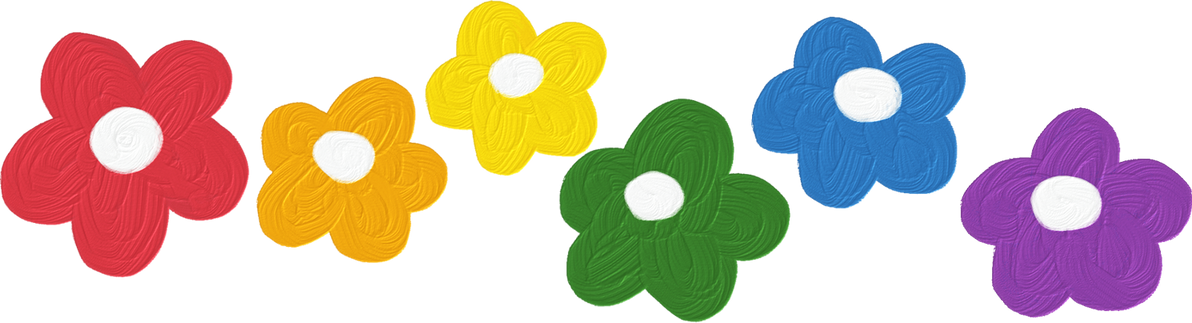 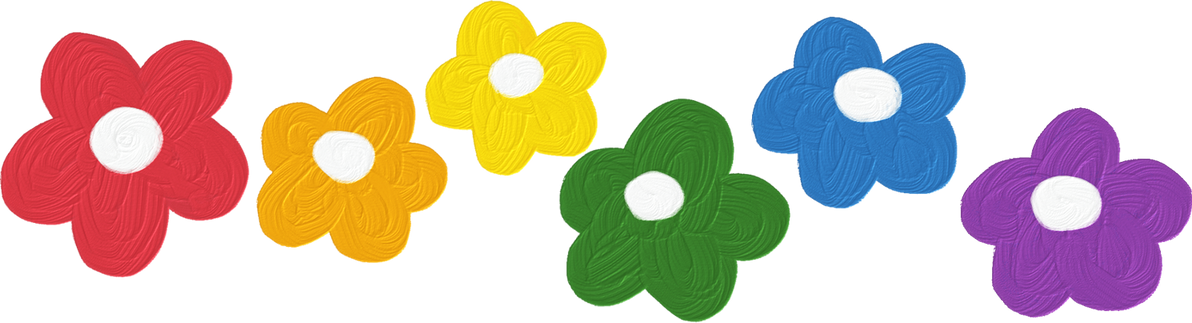 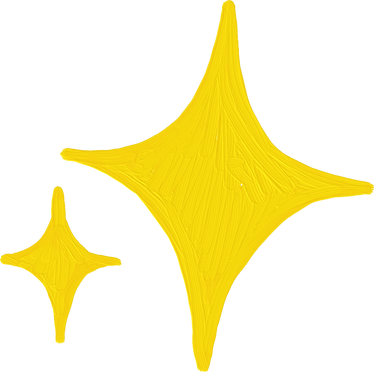 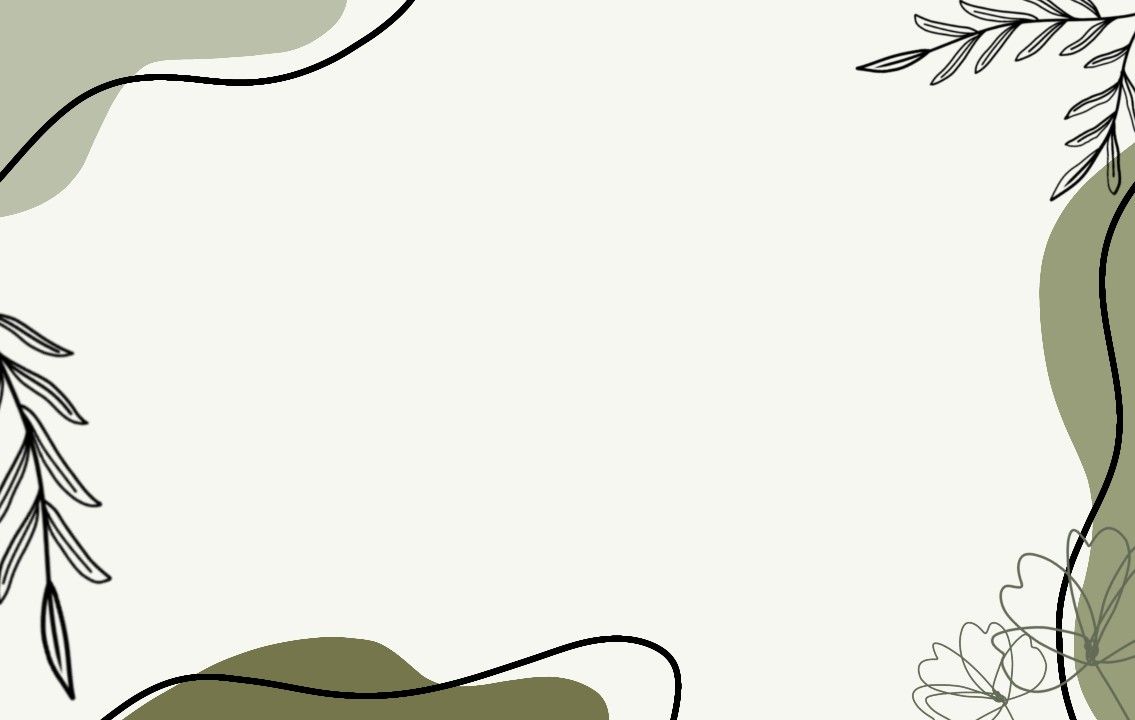 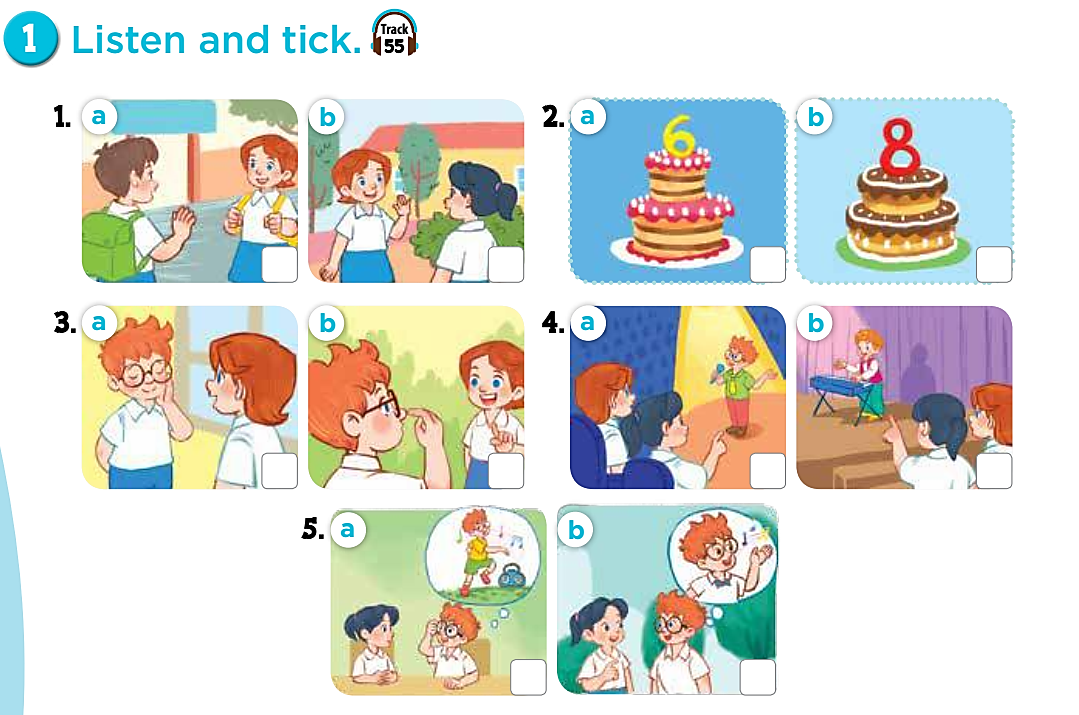 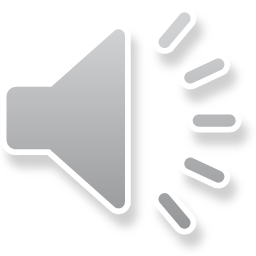 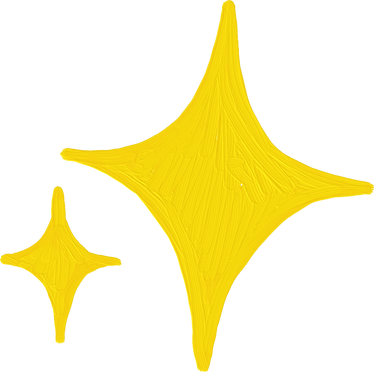 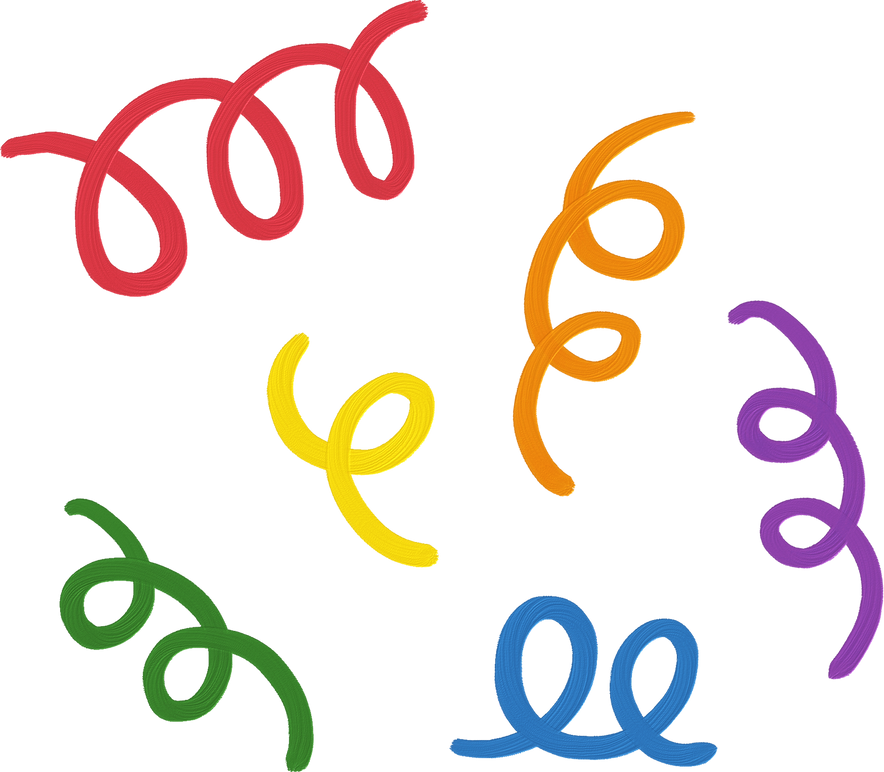 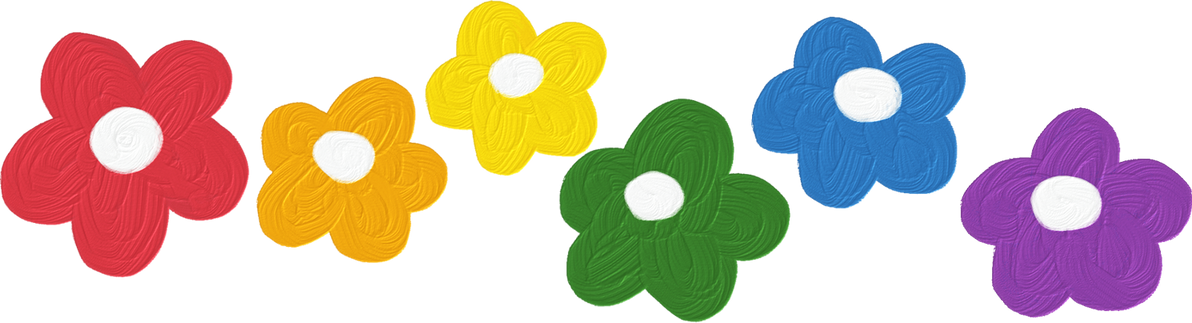 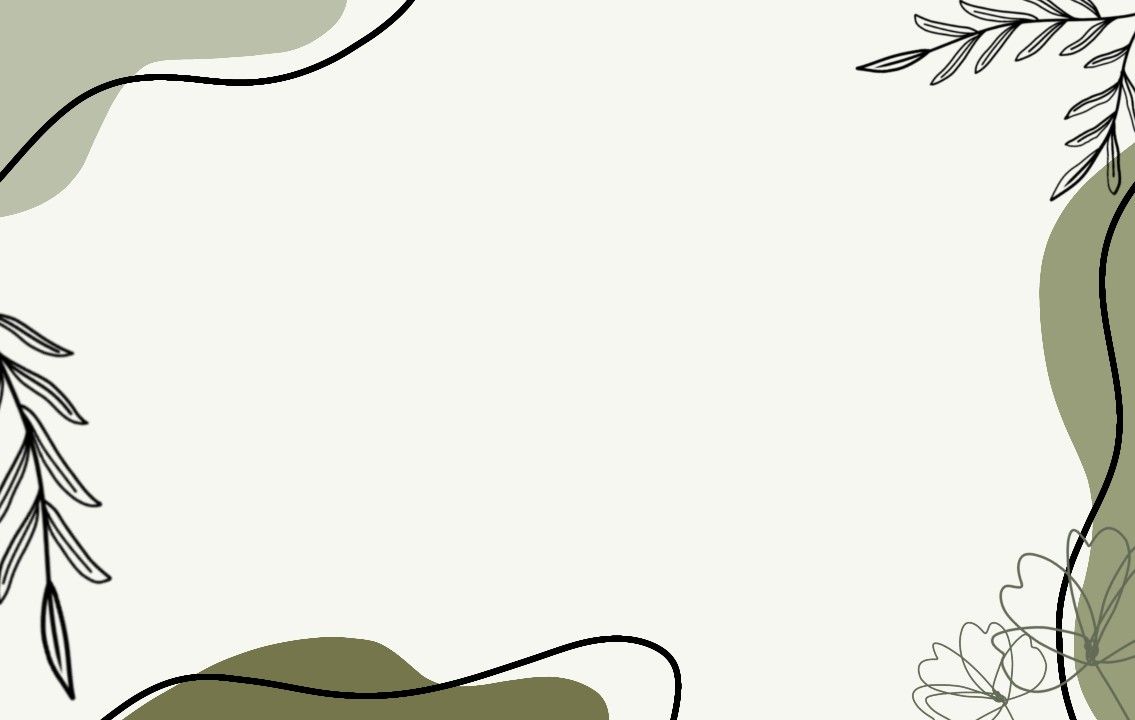 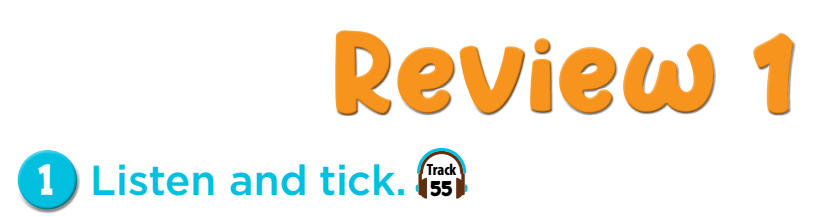 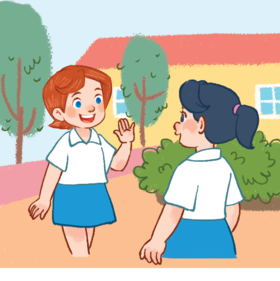 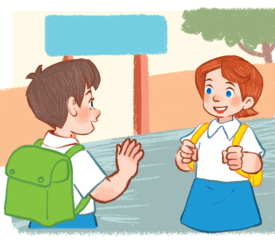 1
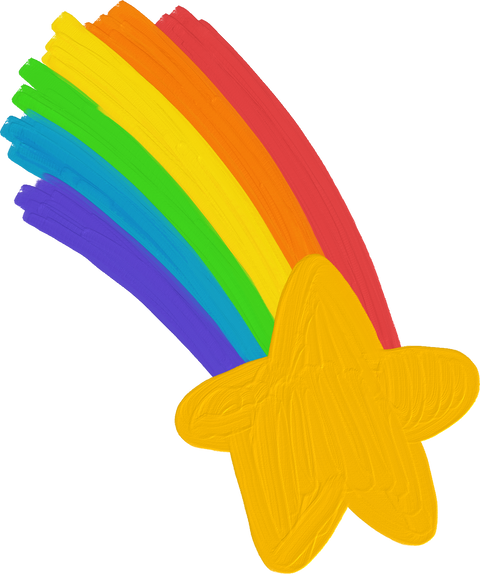 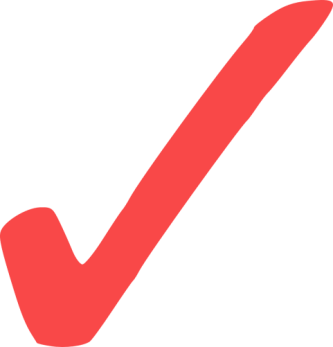 b
a
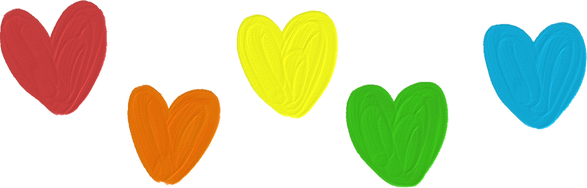 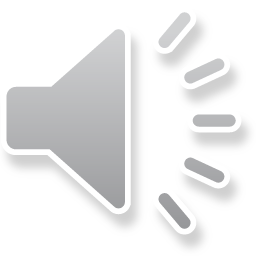 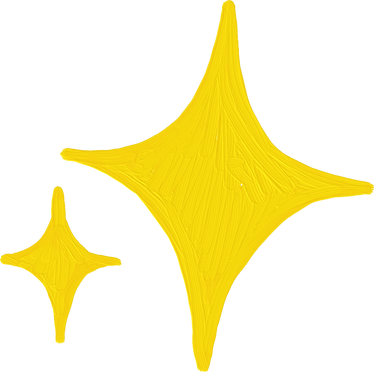 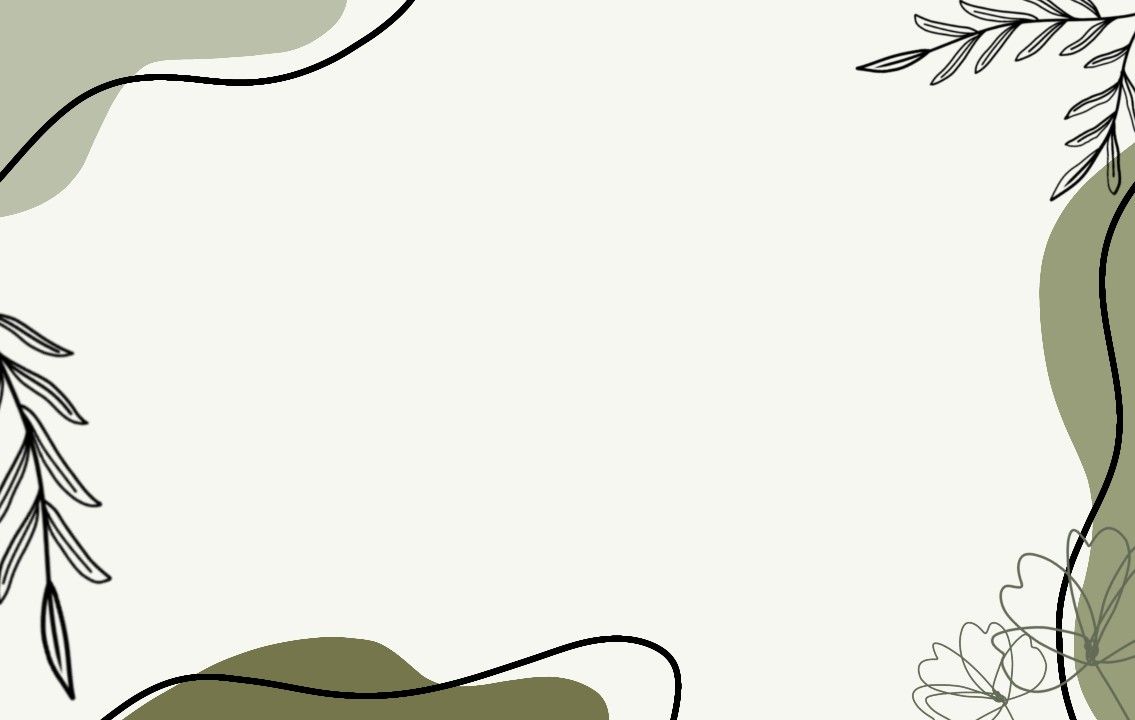 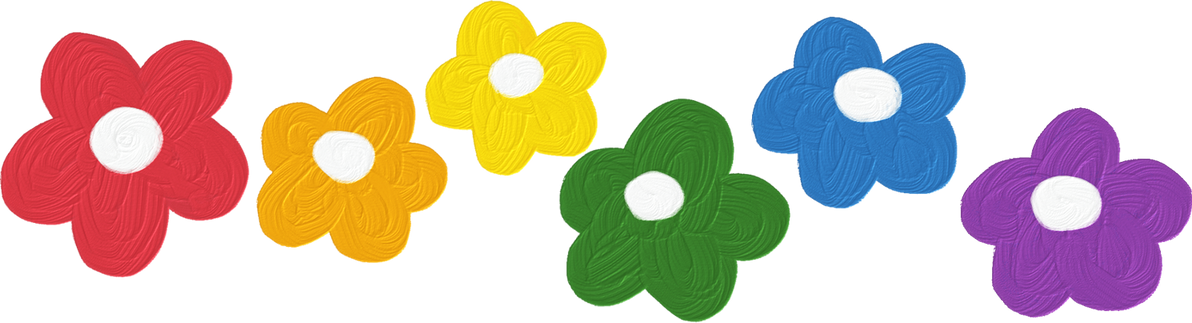 2
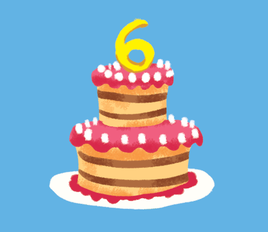 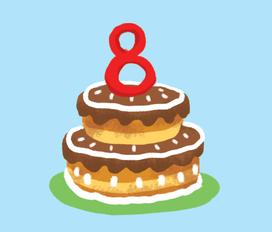 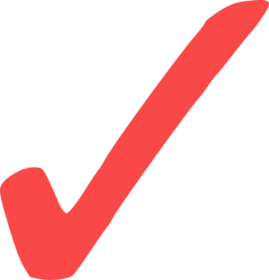 b
a
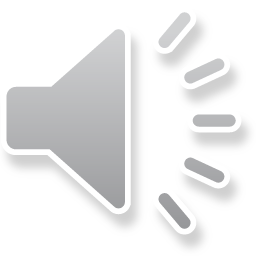 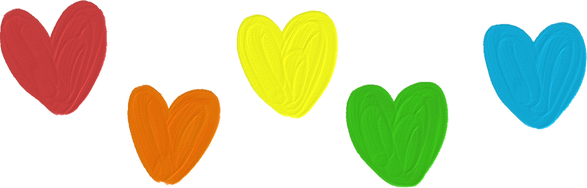 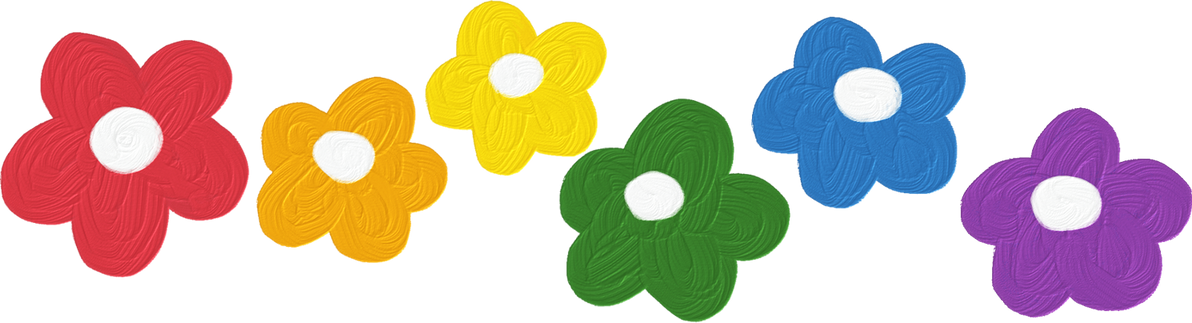 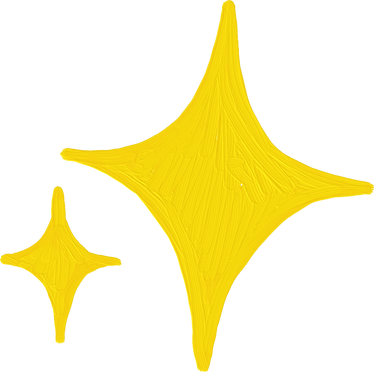 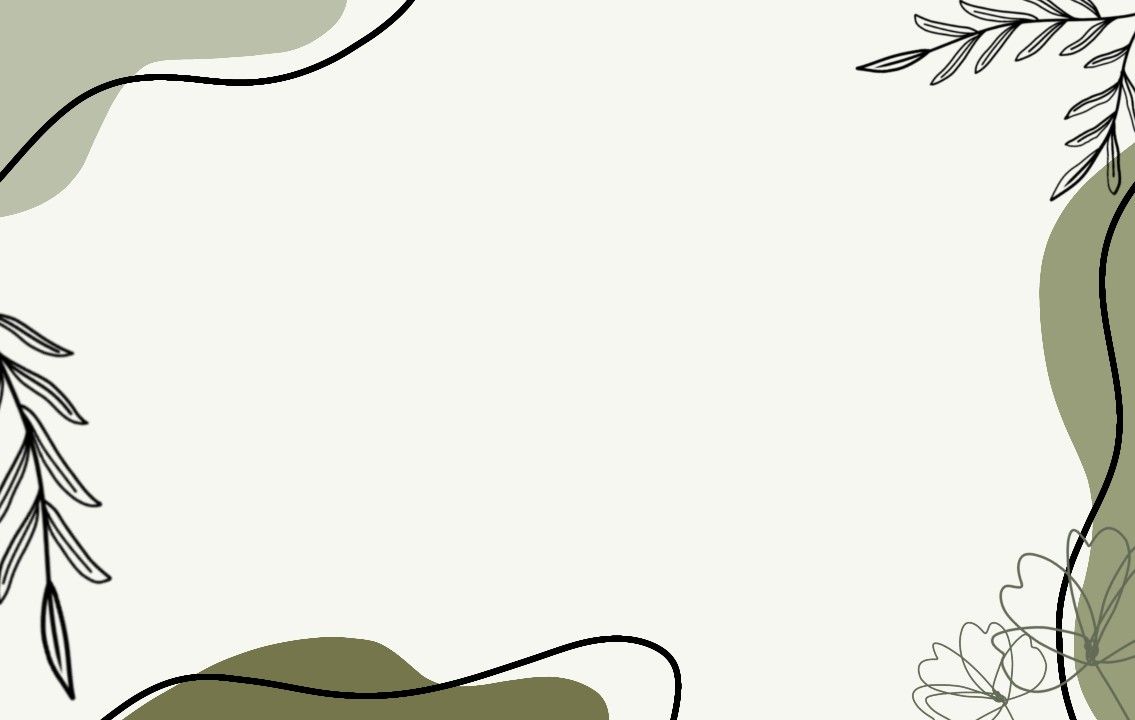 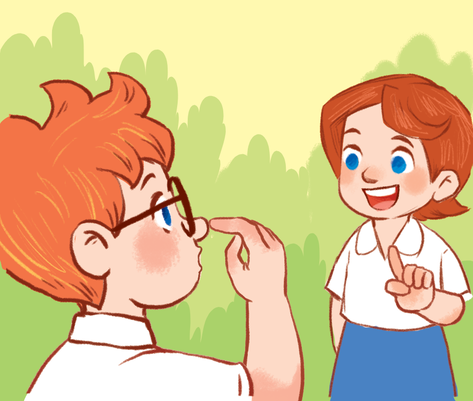 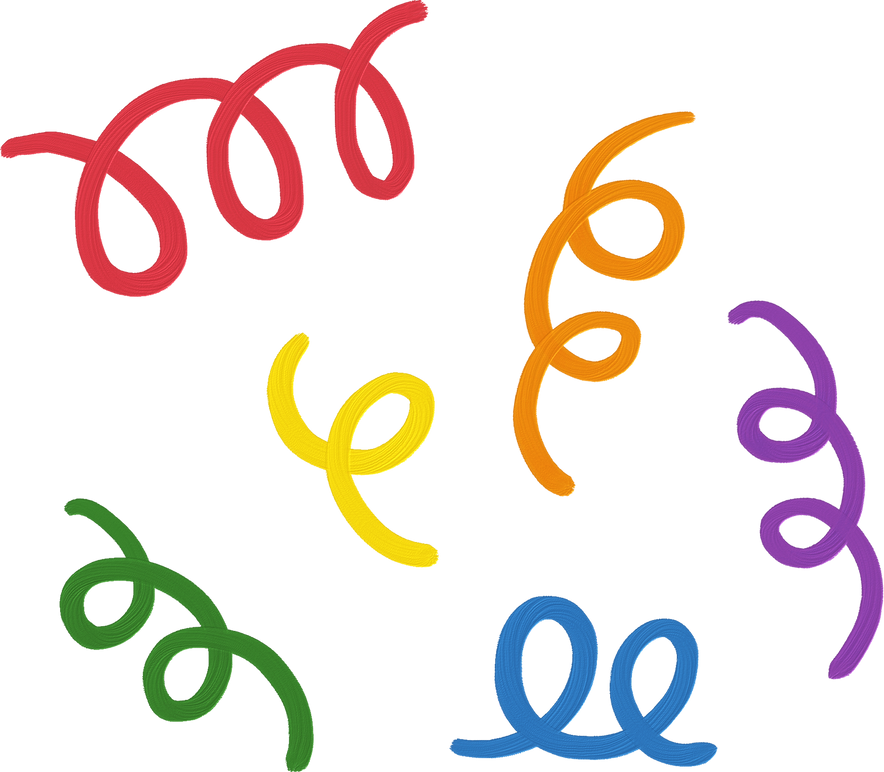 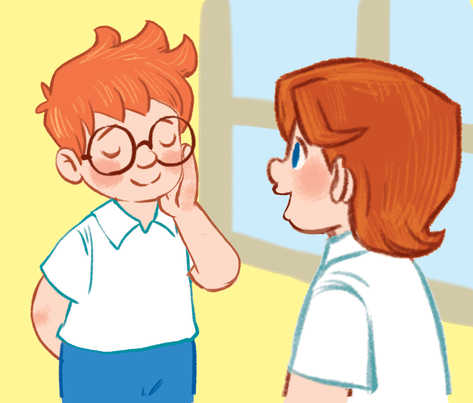 3
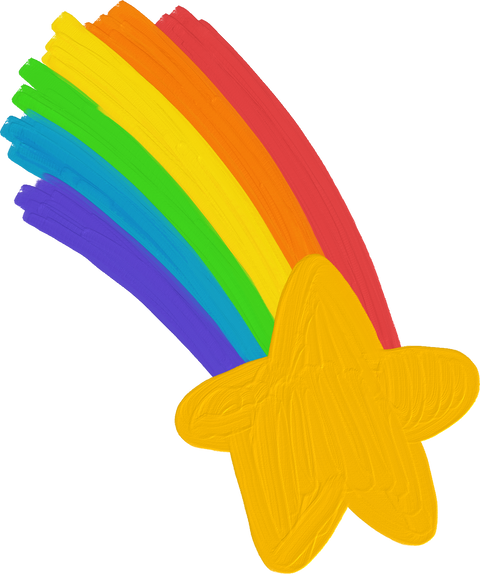 b
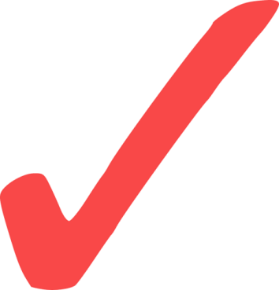 a
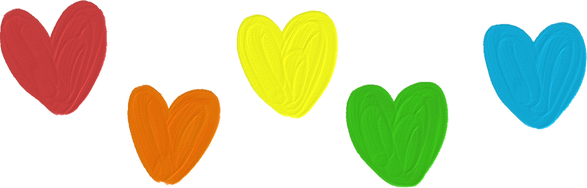 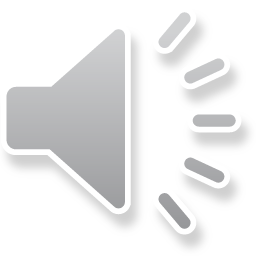 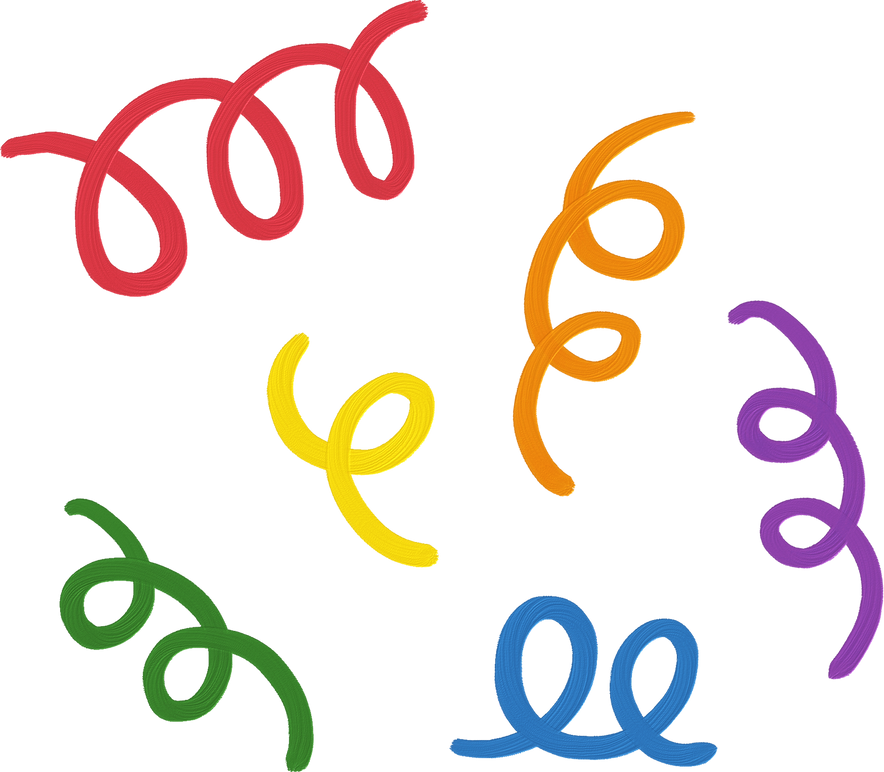 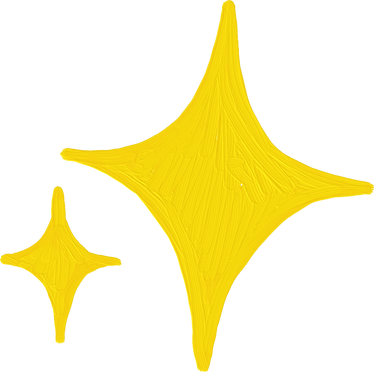 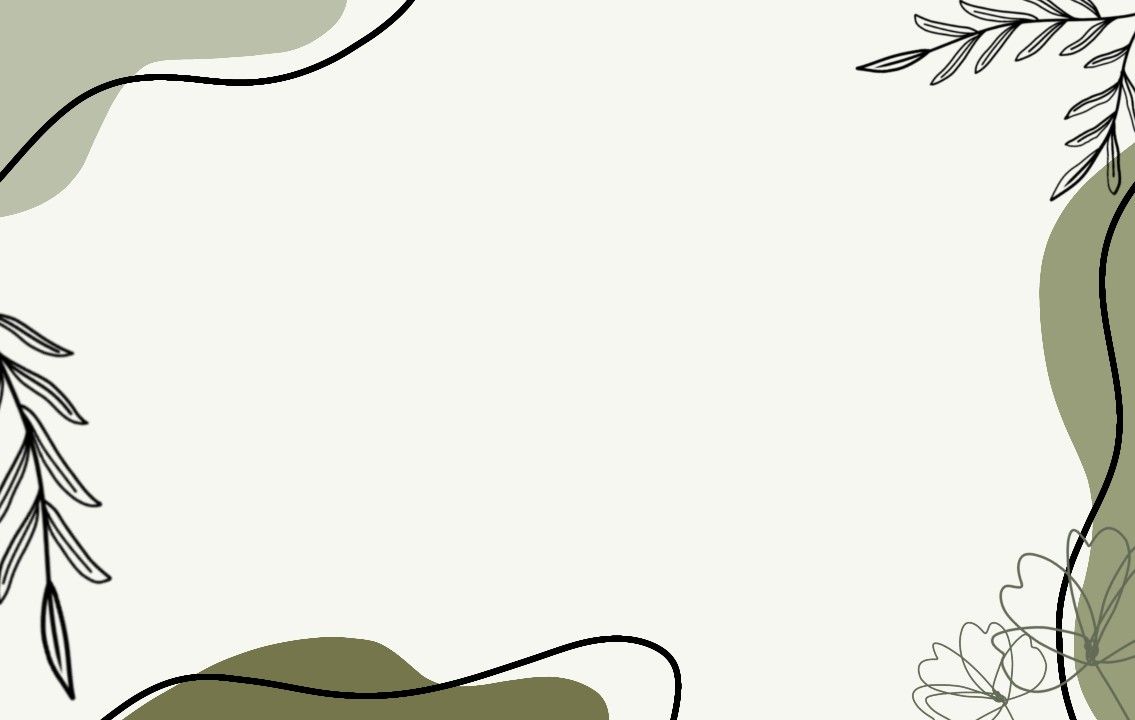 4
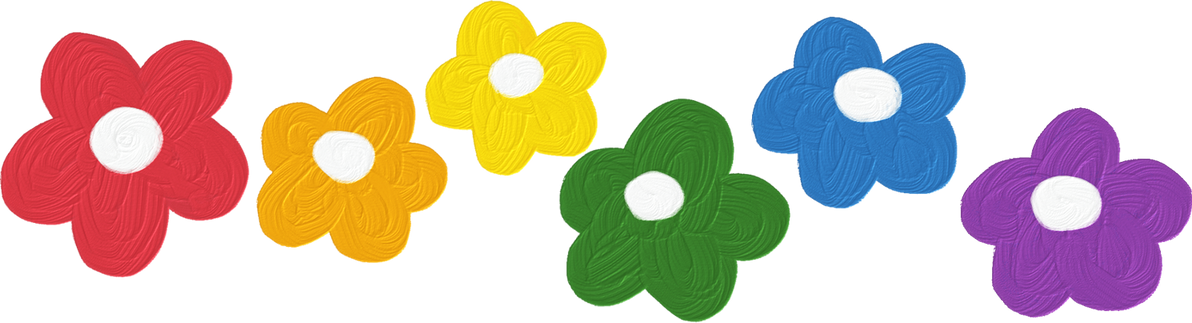 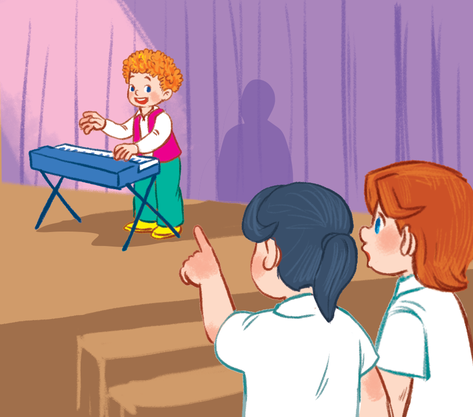 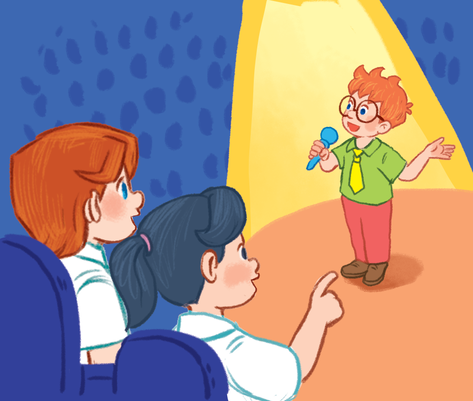 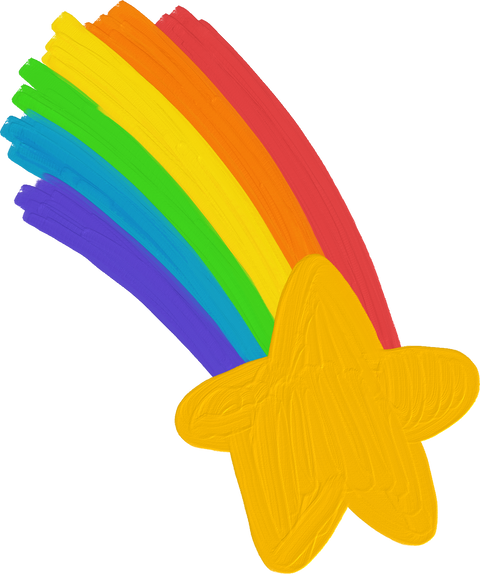 b
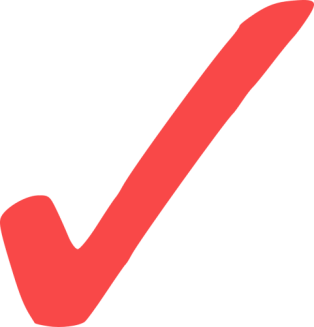 a
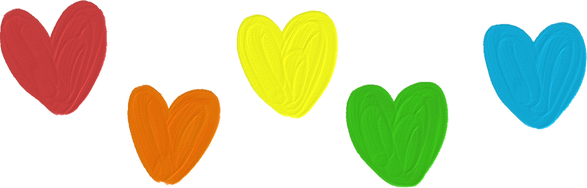 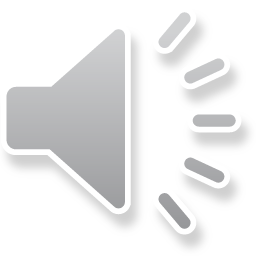 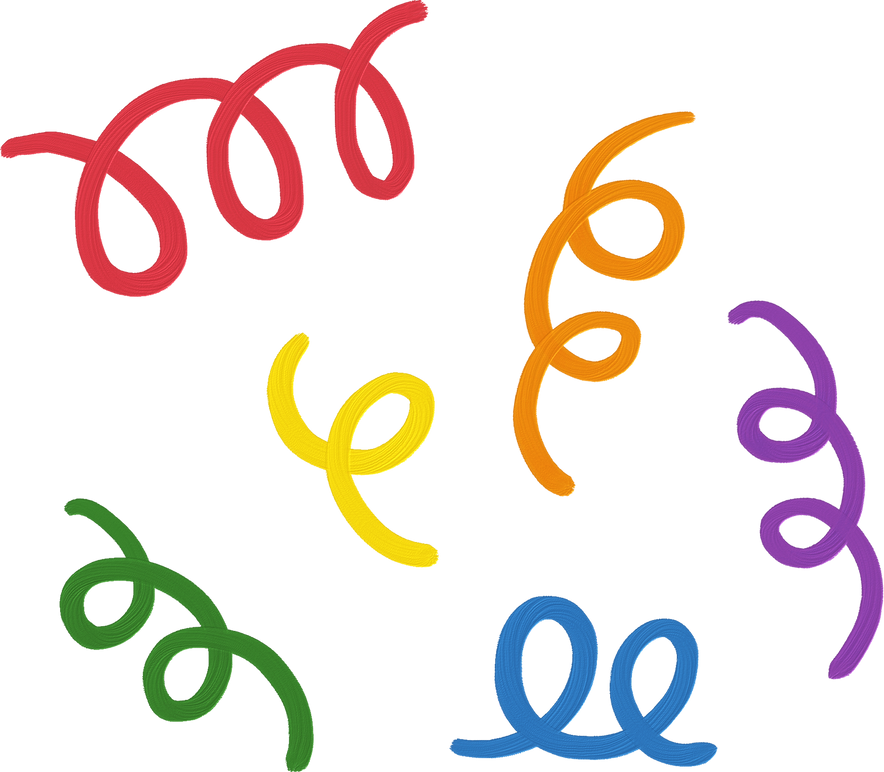 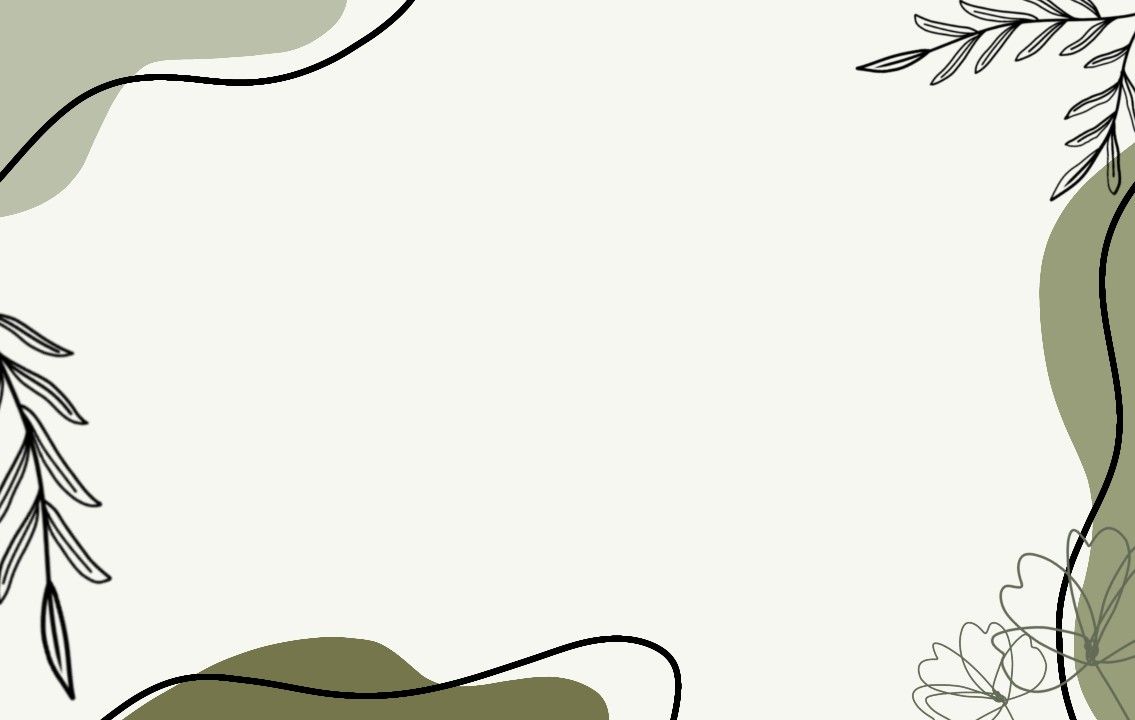 5
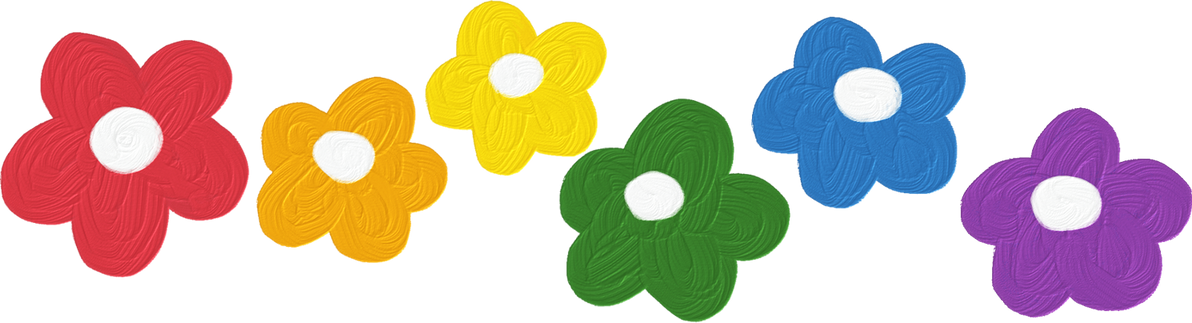 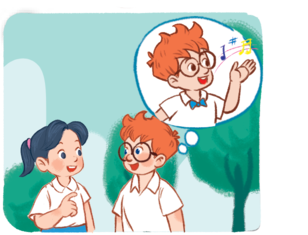 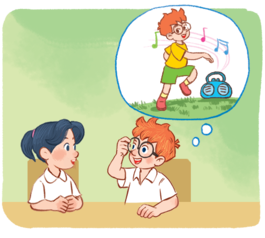 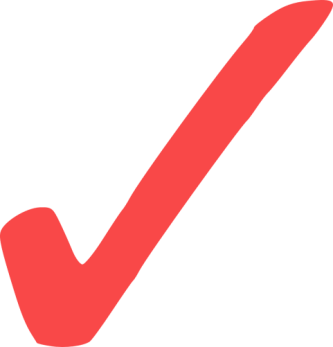 b
a
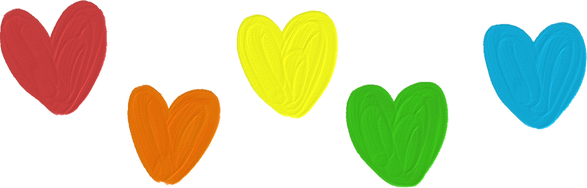 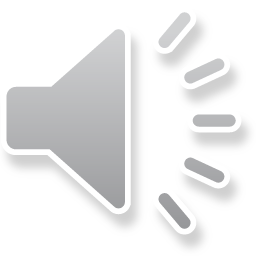 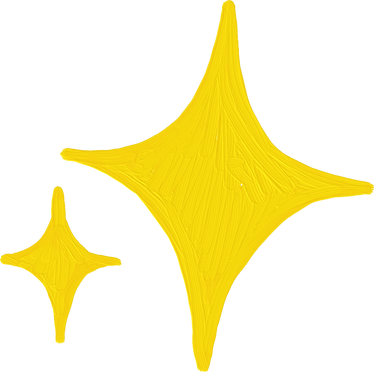 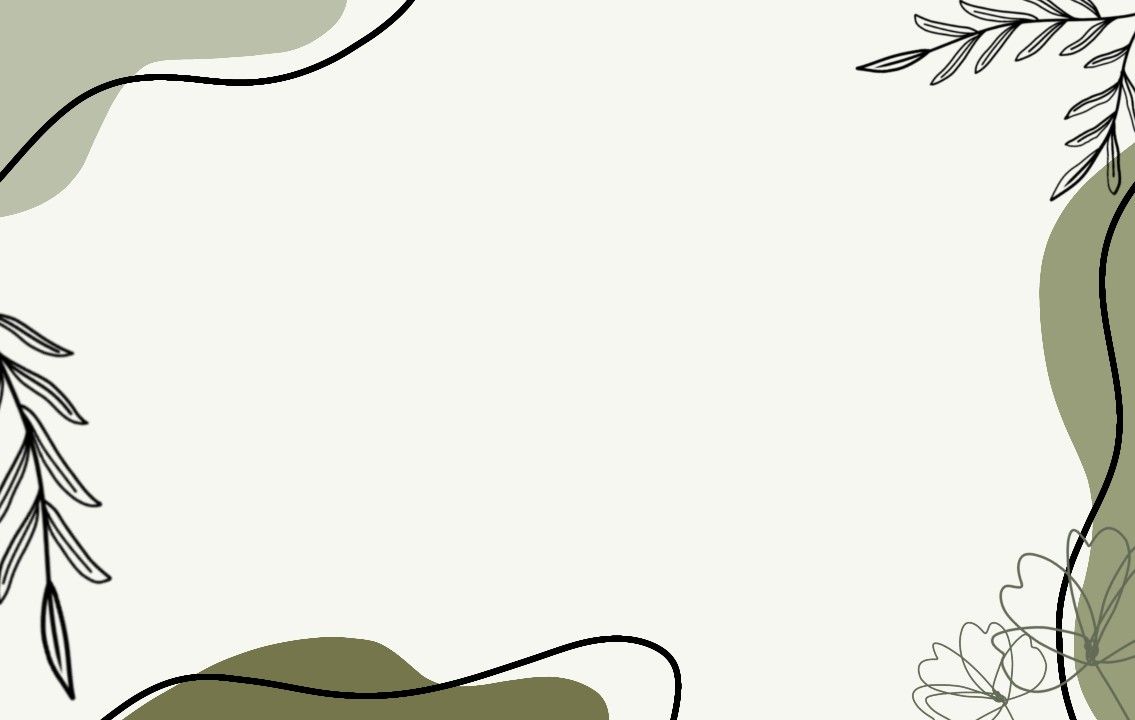 3.Listen and number.
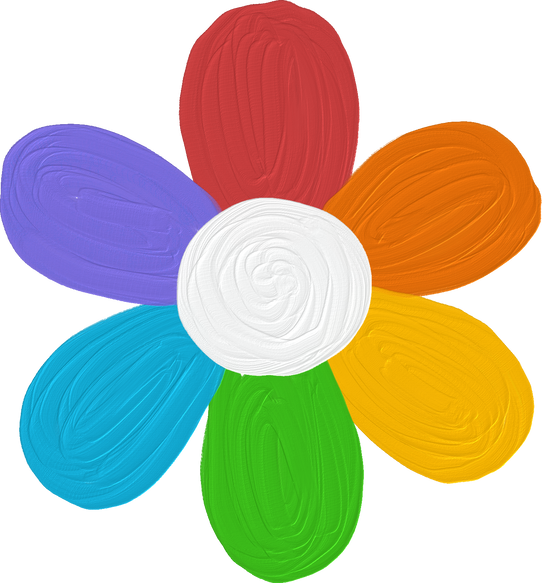 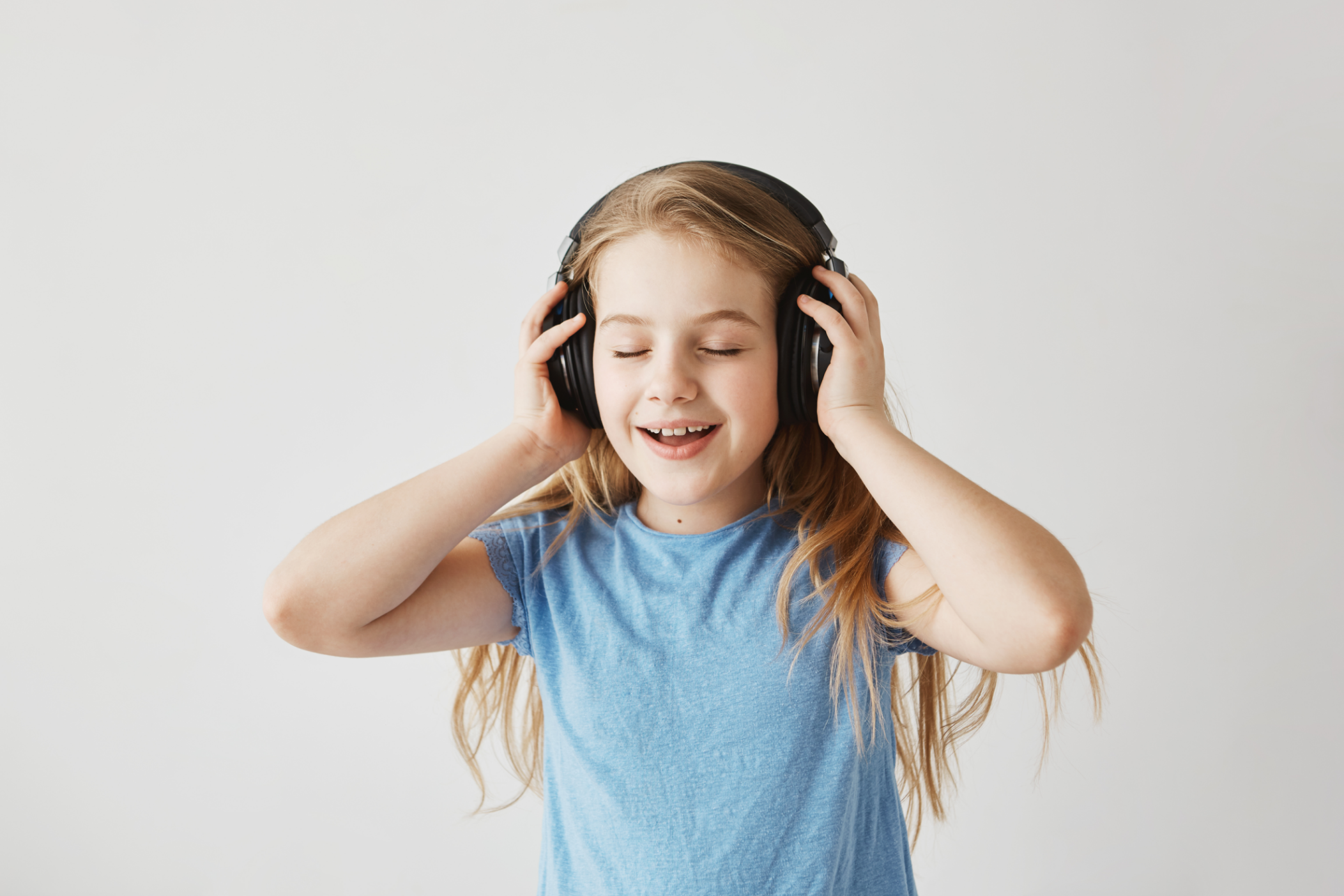 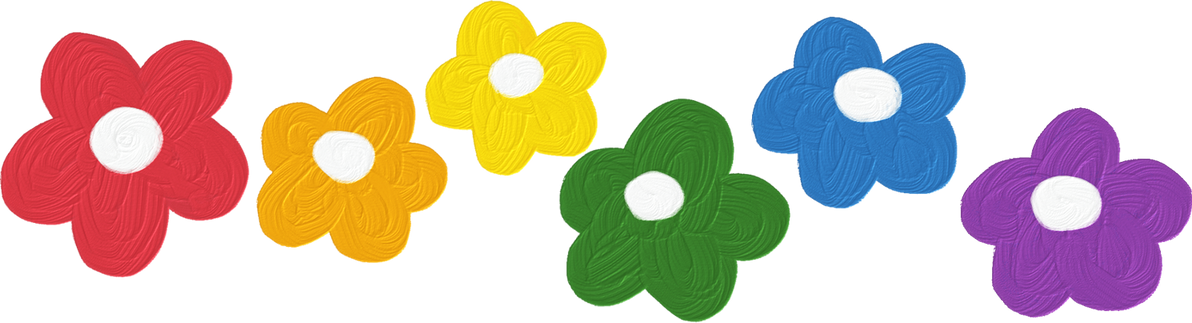 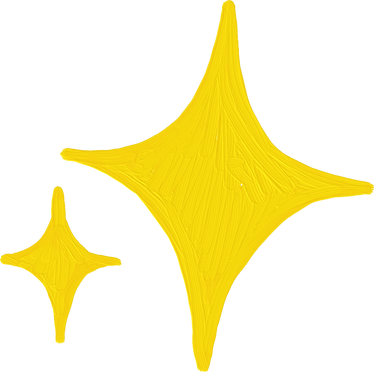 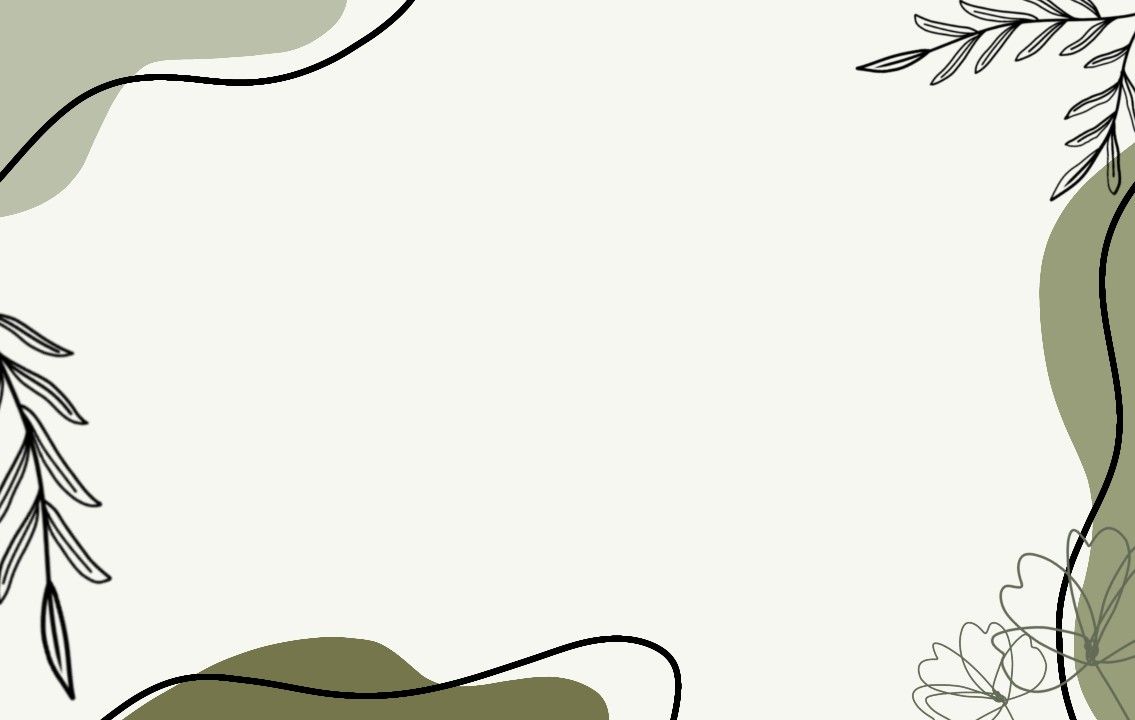 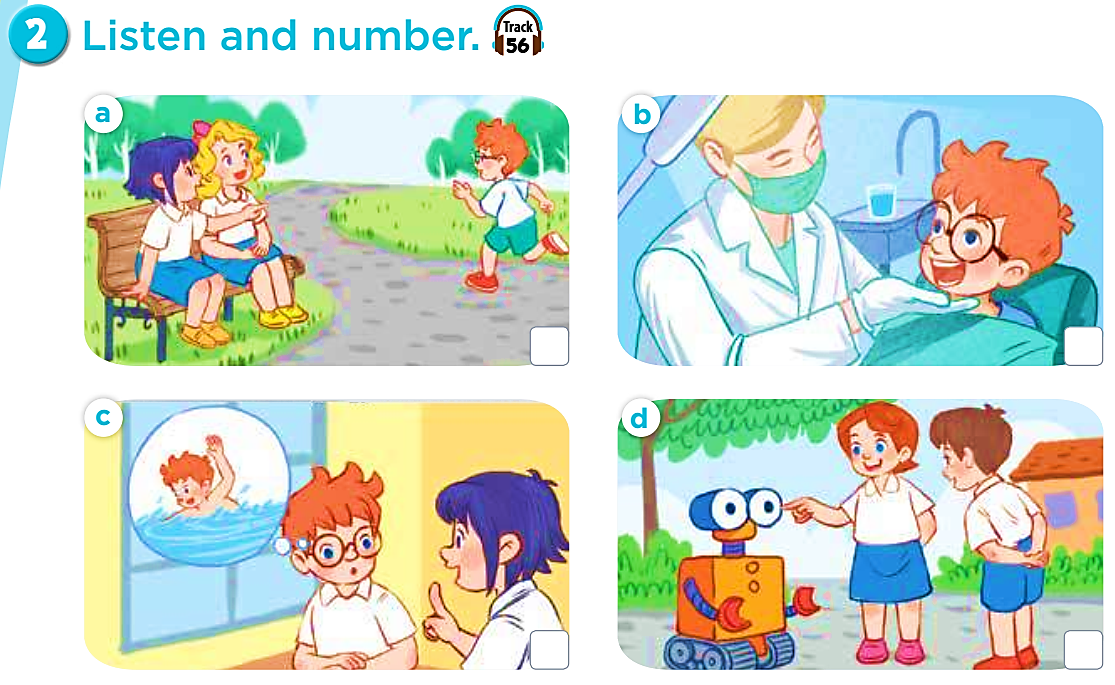 1
4
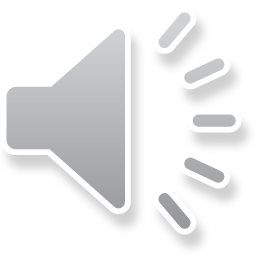 3
2
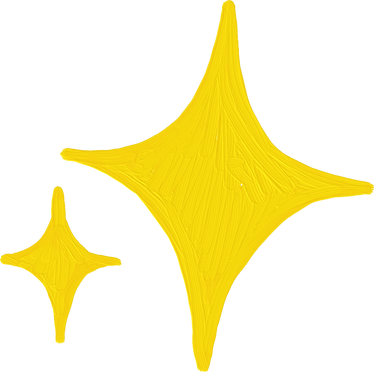 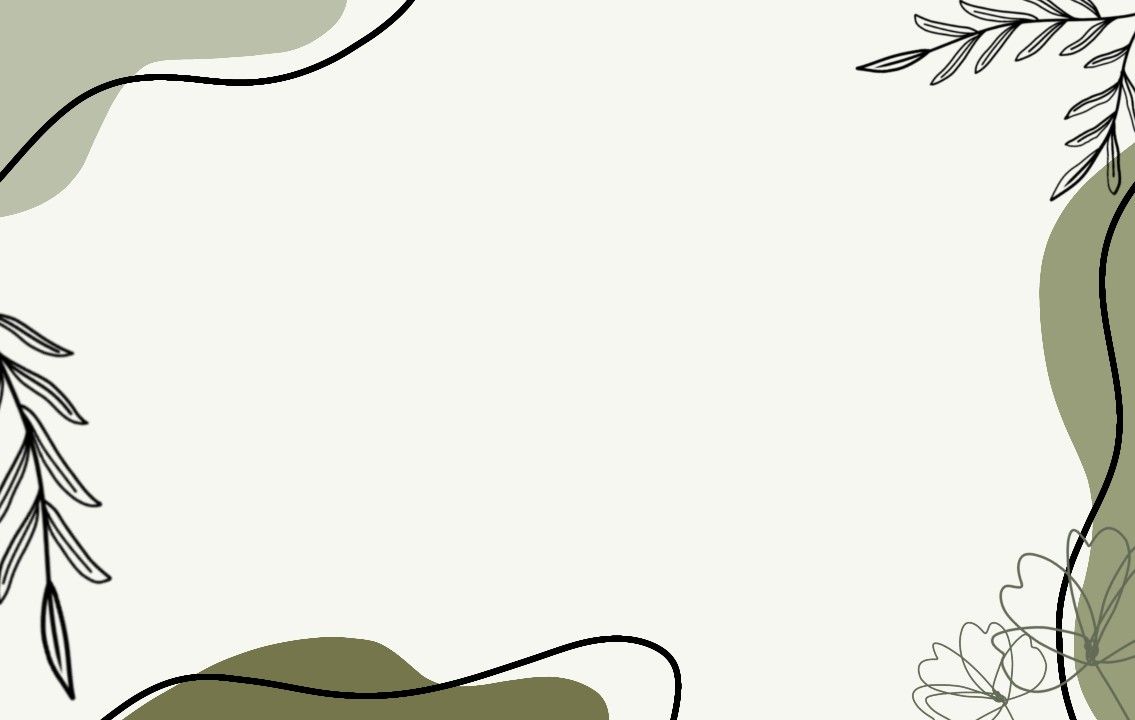 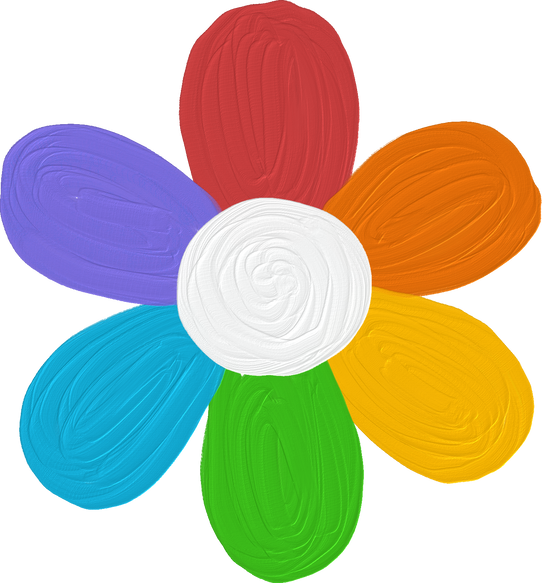 \
Thank you!